Свойства воздуха и его значение для всего живого
Разработала 
Учитель начальных классов МБОУ СОШ № 18 г.Тимашевска 
Королева Серафима Владимировна
20014 г.
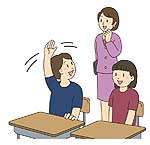 Забудь про скуку и про лень ,Коль ты пришёл учиться !Желаю ,чтобы каждый день Ты    мог  собой гордиться !
«Где бывает вода ?»
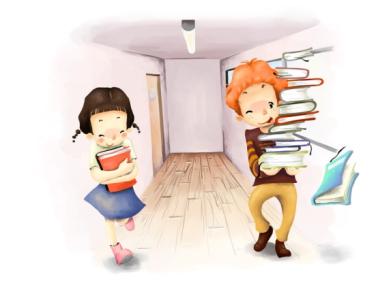 «Где бывает вода ?»
«Где бывает вода ?»
«Где бывает вода ?»
«Где бывает вода ?»
«Где бывает вода ?»
«Где бывает вода ?»
Вода –самое  распространённое и нужное вещество на планете .
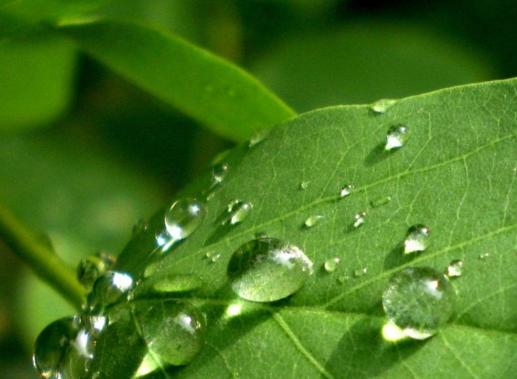 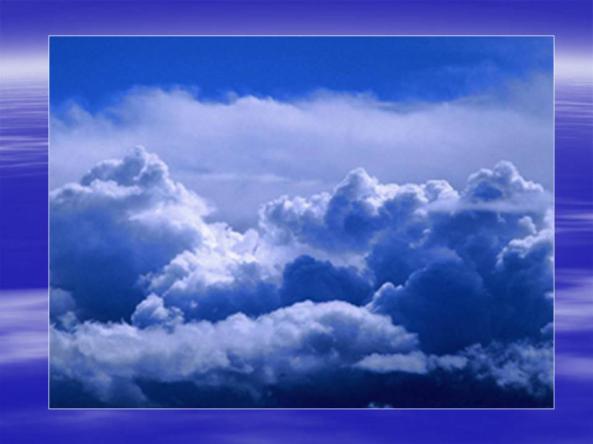 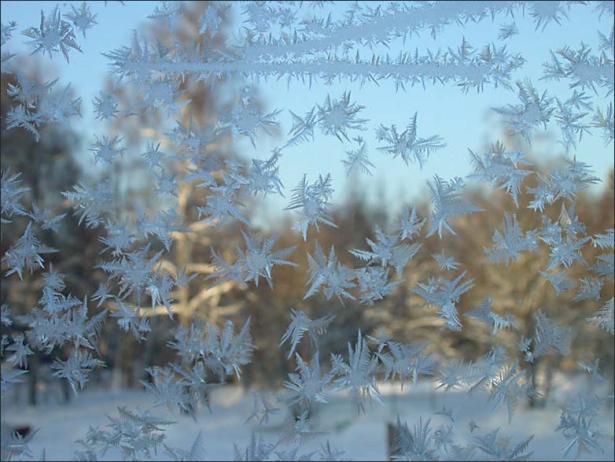 «Вода в природе»
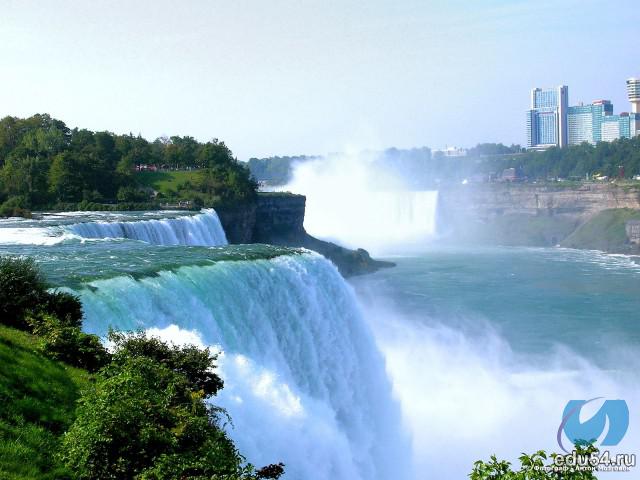 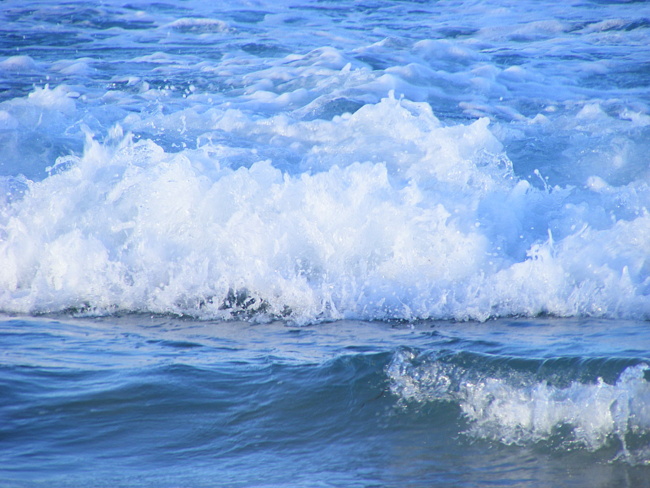 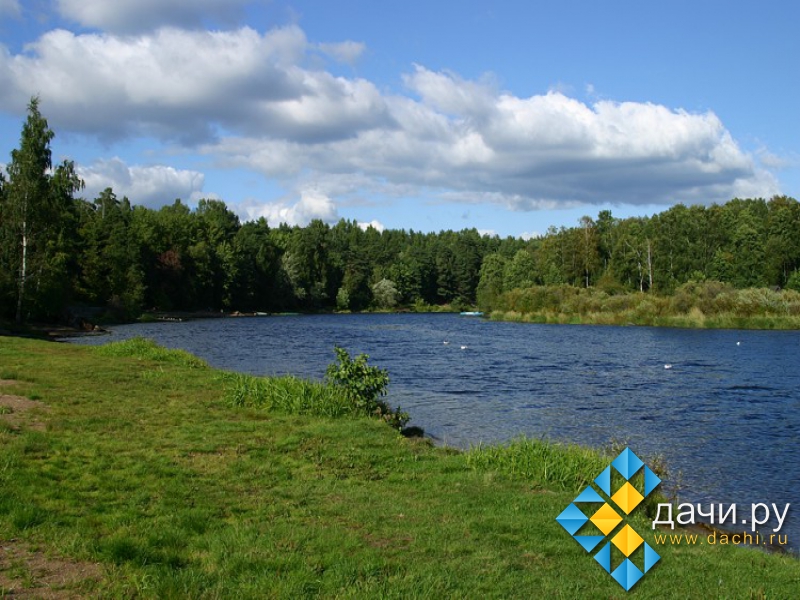 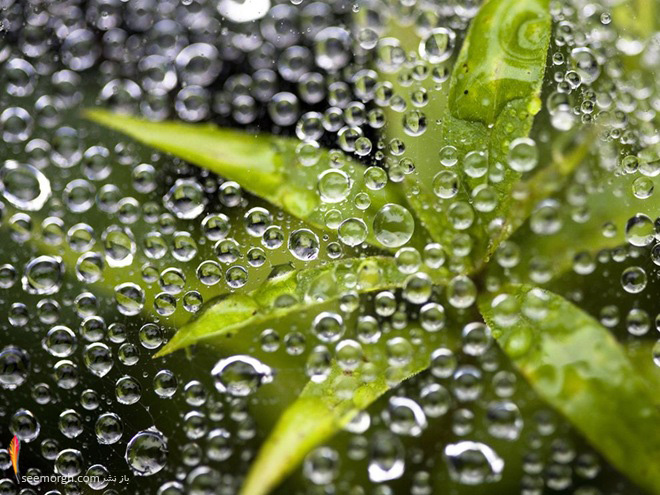 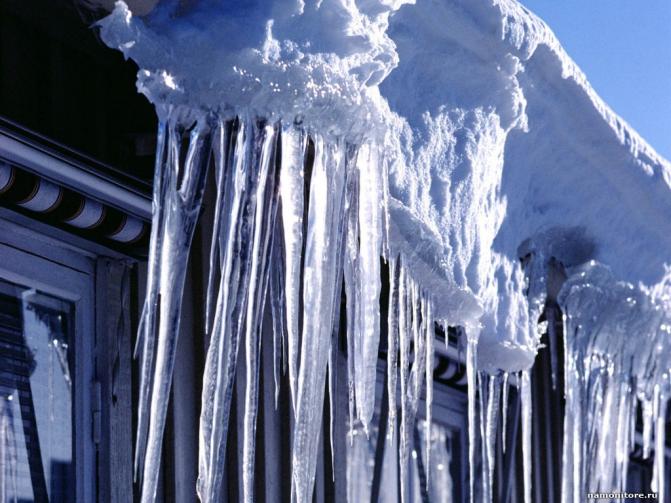 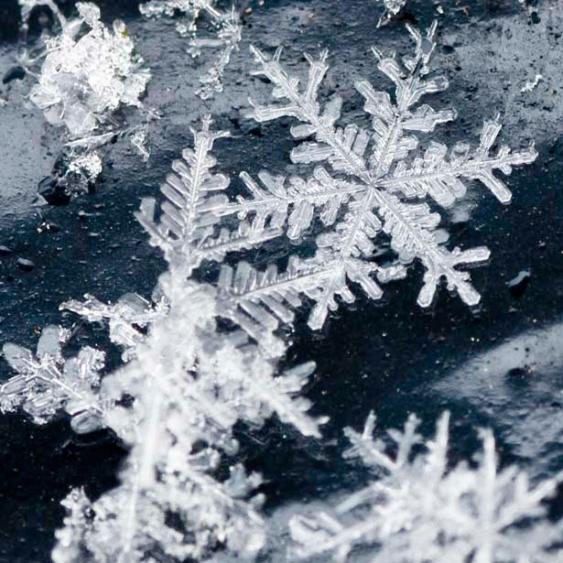 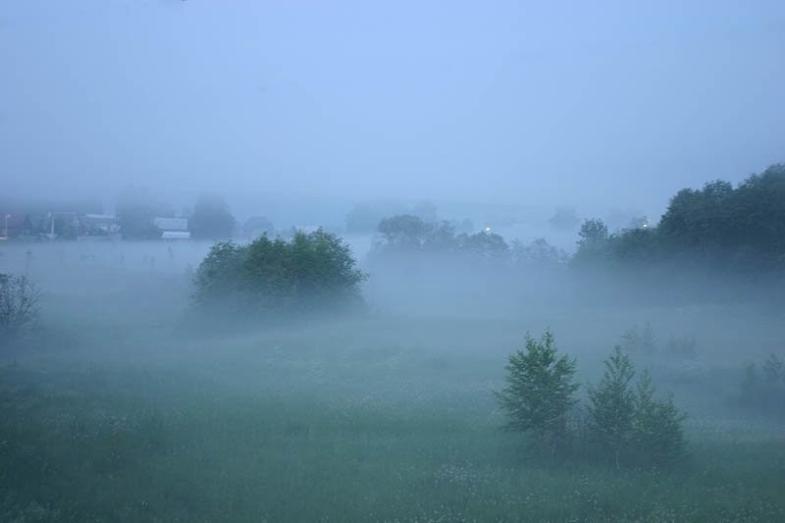 Он всюду окружает нас ,
Невидимый ,бесцветный газ.
Он в жизни очень важен ,
Ему спасибо скажем
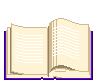 Воздух
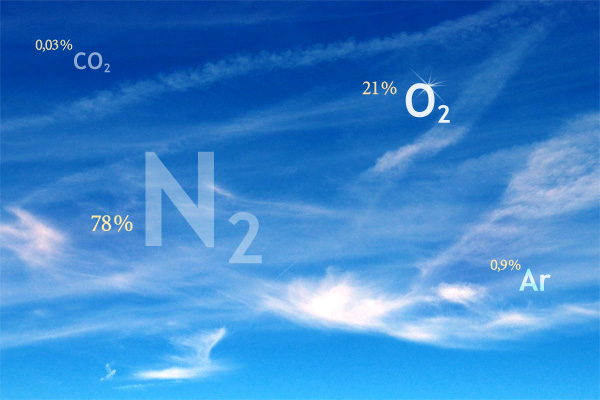 «Воздух-это ничто»?
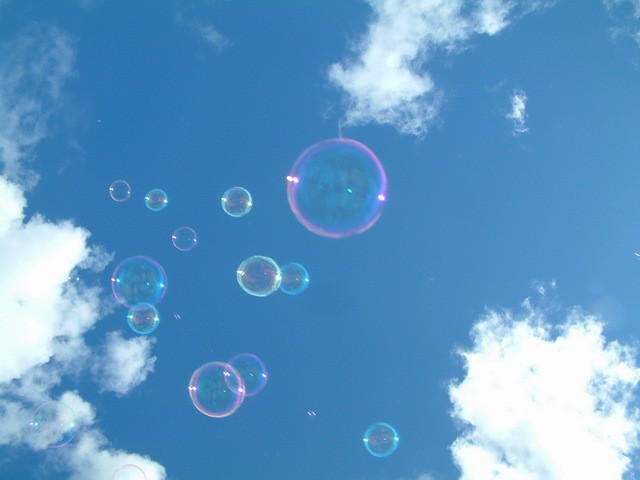 Тема :  «Свойства воздуха и его значение для всего живого»
Физминутка
Ветер дует нам в лицо.
Закачалось деревцо .
Ветерок всё тише ,тише …
Деревцо всё выше ,выше !!!
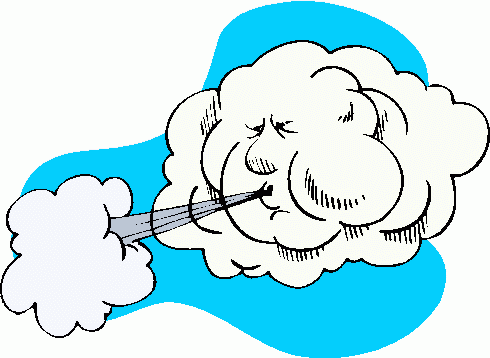 Свойства воздуха
Свойства воздуха
Свойства воздуха
Свойства воздуха
Свойства воздуха:
без вкуса 
без запаха 
без цвета 
имеет объём
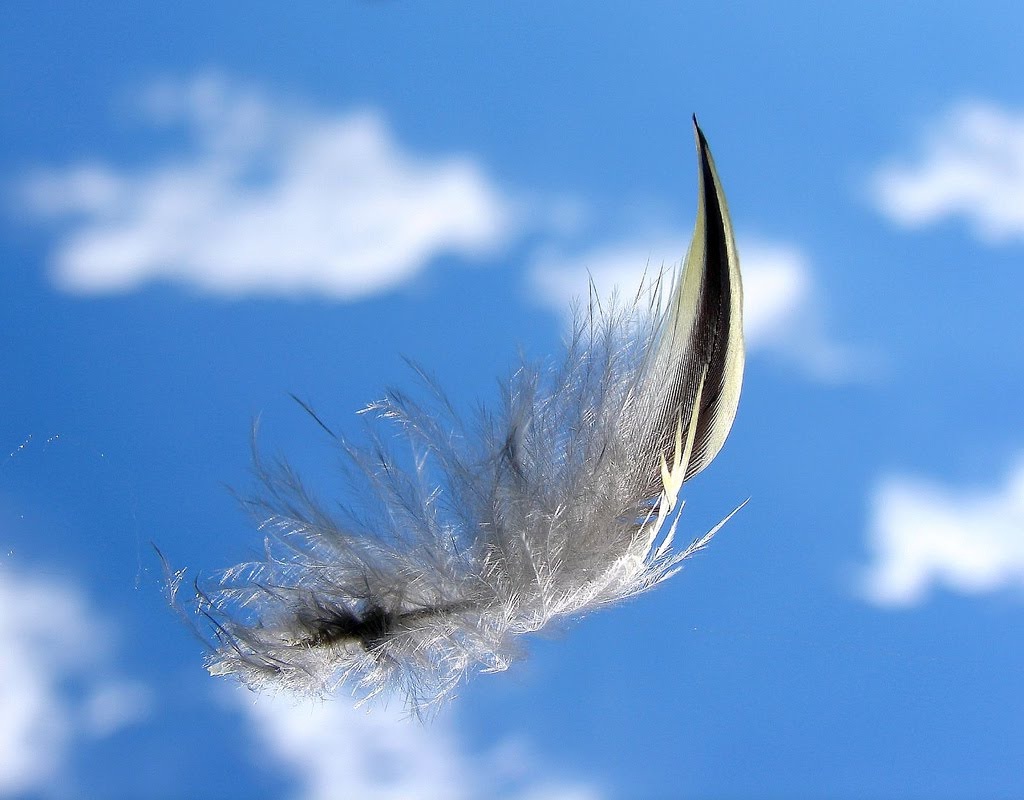 Ветер –это движущийся воздух
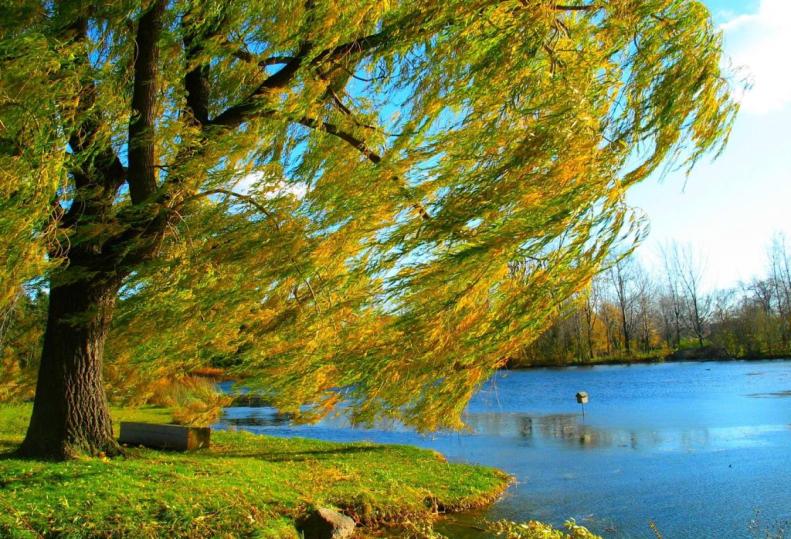 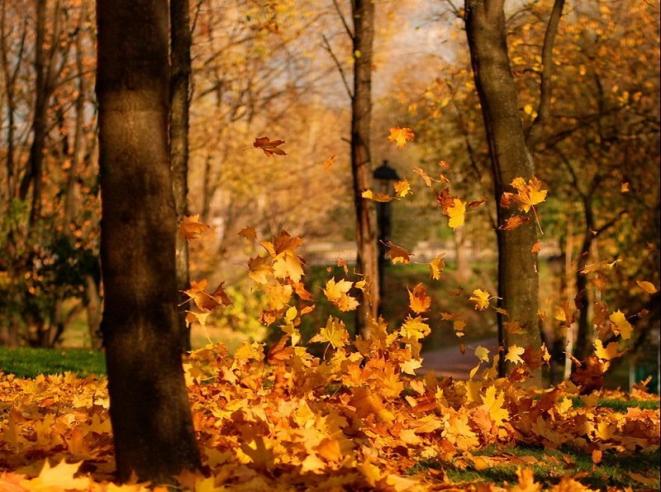 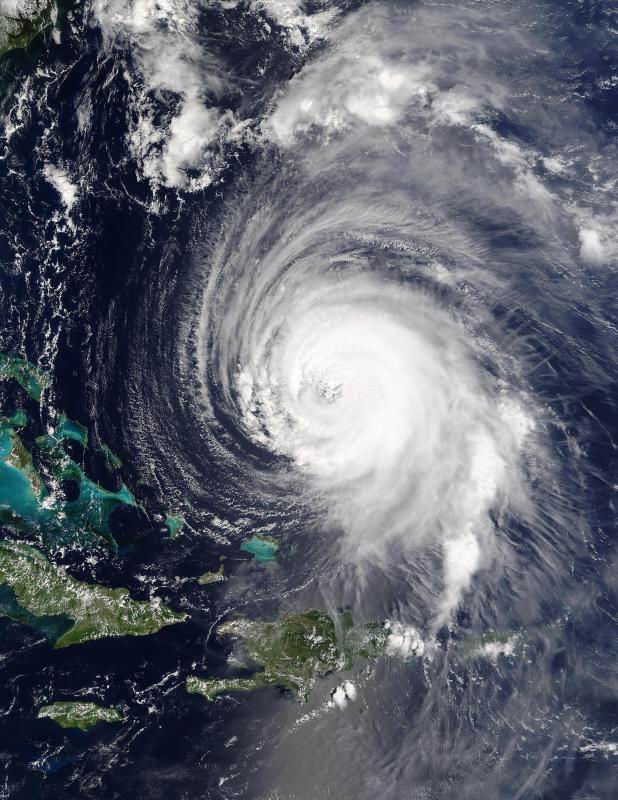 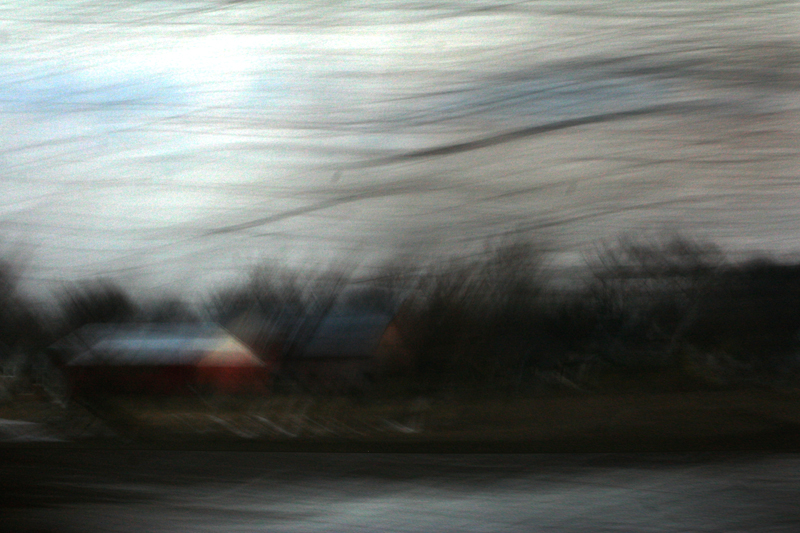 Ветер может приводить предметы в движение
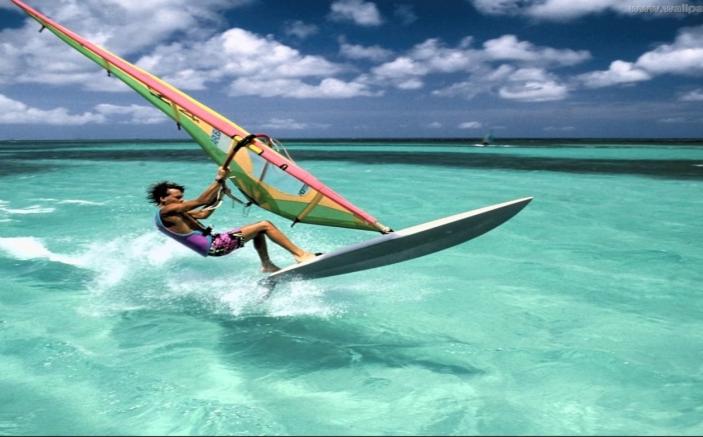 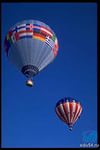 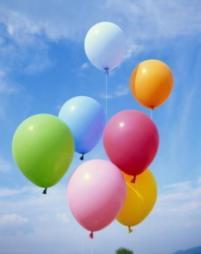 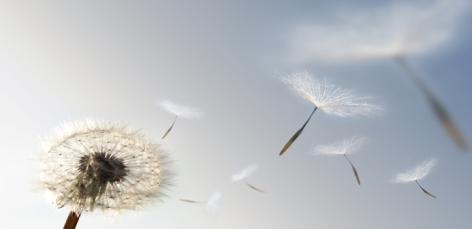 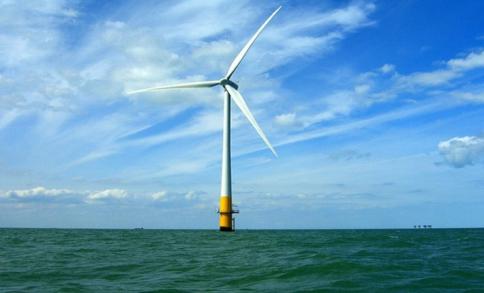 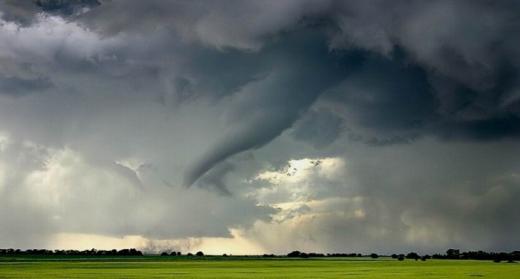 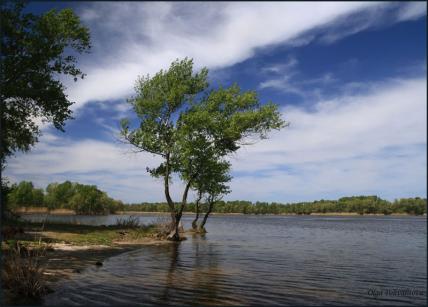 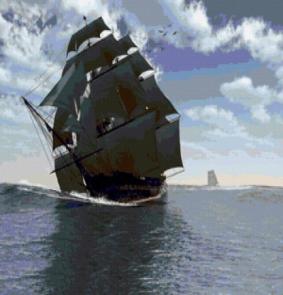 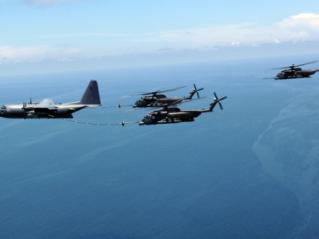 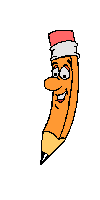 Прозрачность ,сжимаемость ,
бесцветность ,подвижность.
Прозрачность ,сжимаемость ,
бесцветность ,подвижность.
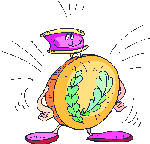 Свойства воздуха
без вкуса 
без запаха 
без цвета 
имеет объём
сжимаемый
упругий
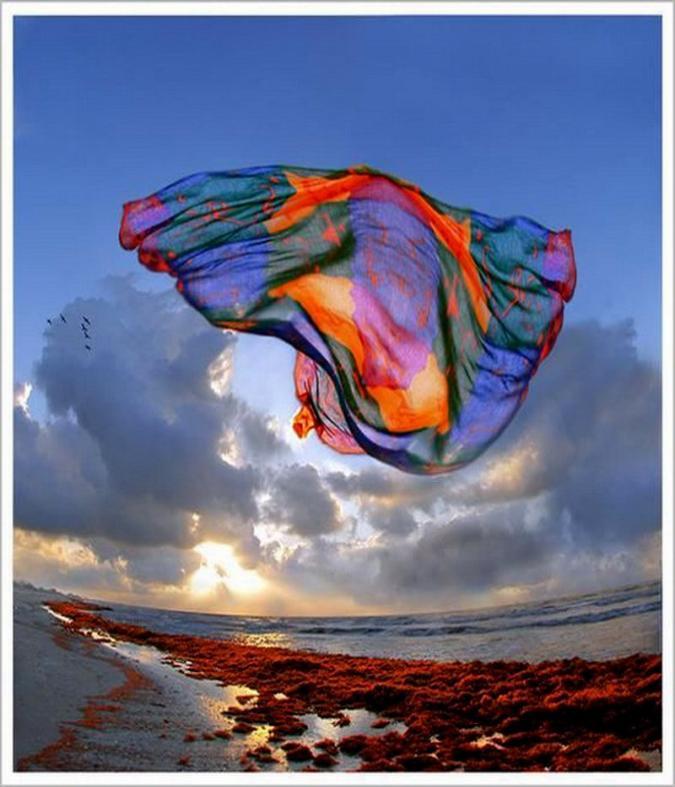 «Загрязнение воздуха»
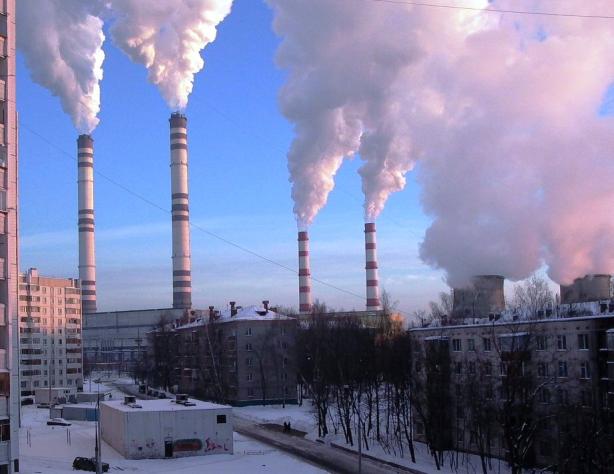 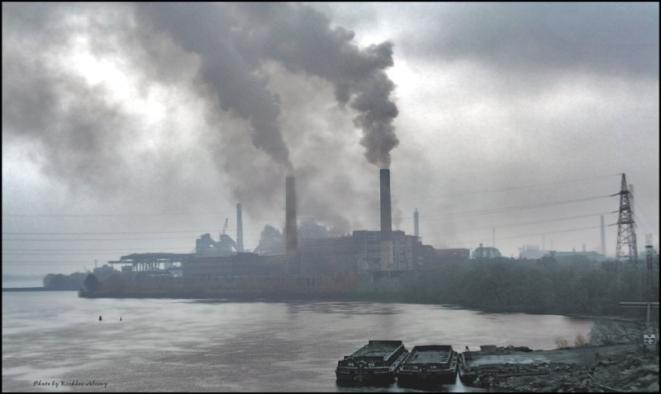 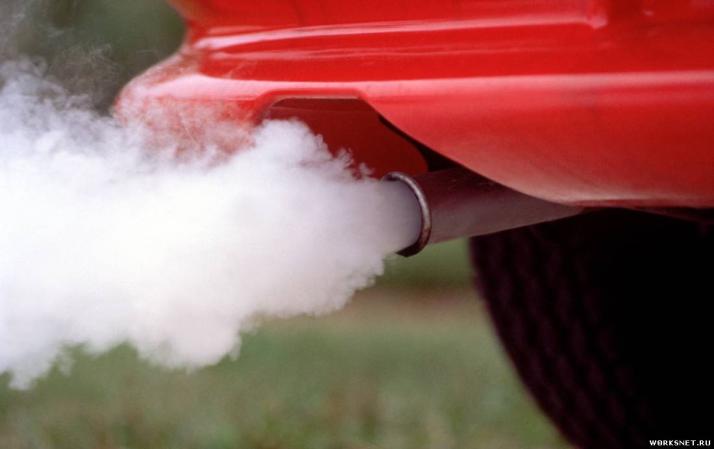 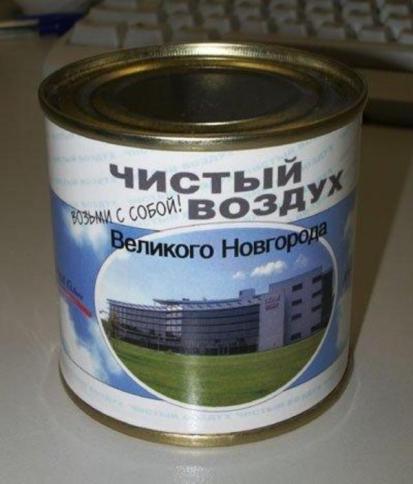 Надуй шарик
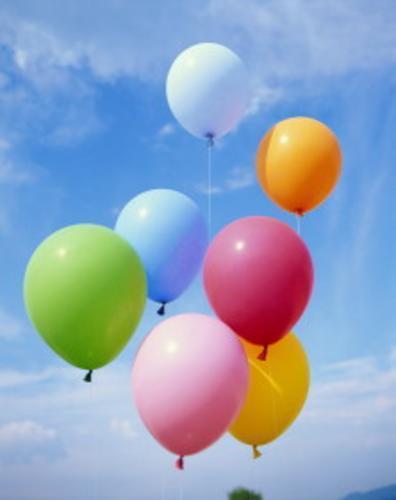